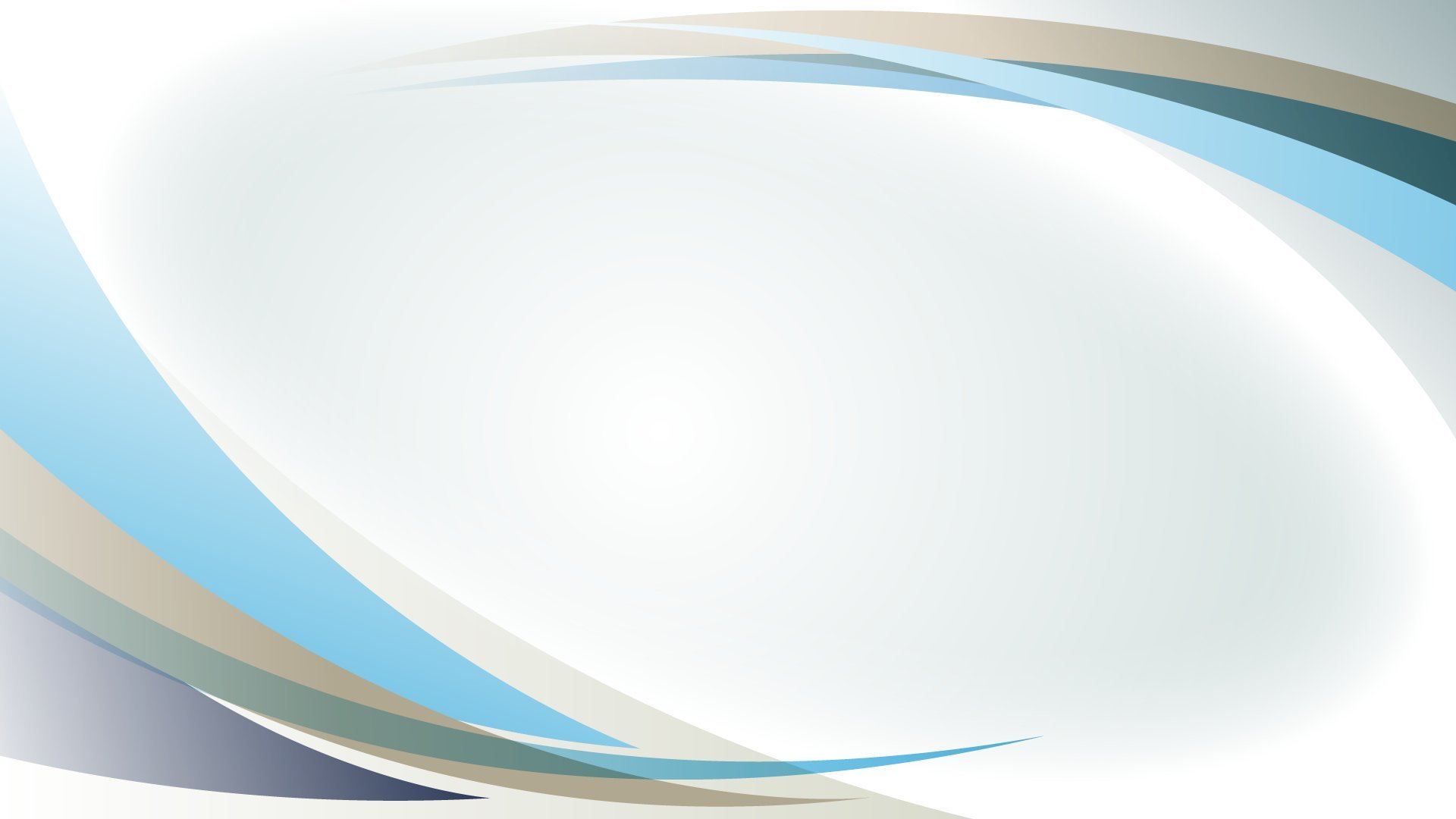 «Формирование антикоррупционной культуры среди школьников»
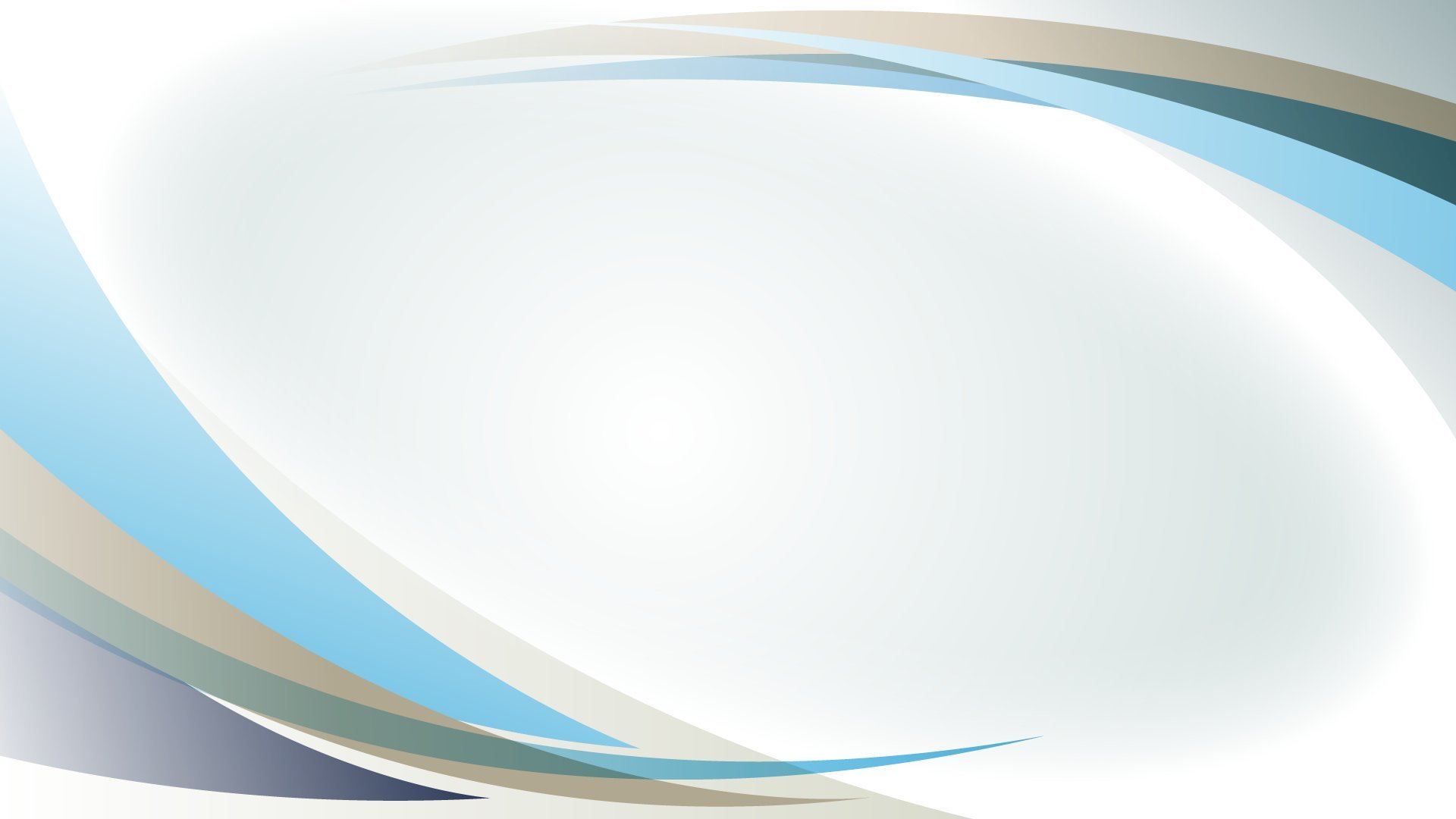 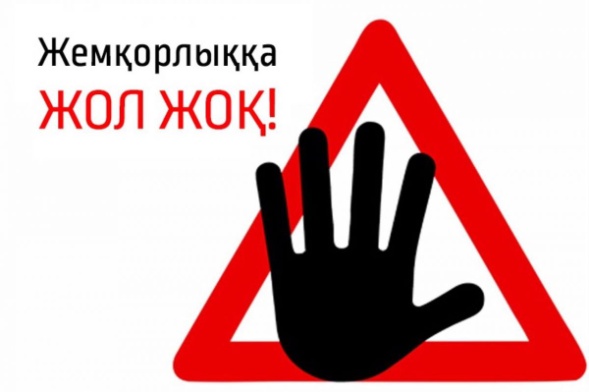 Коррупция- это явление международного масштаба, для борьбы с которым государства объединяют свои усилия.
     Важной составляющей в формировании антикоррупционного мировоззрения молодёжи является использование потенциала воспитательной работы в школе.
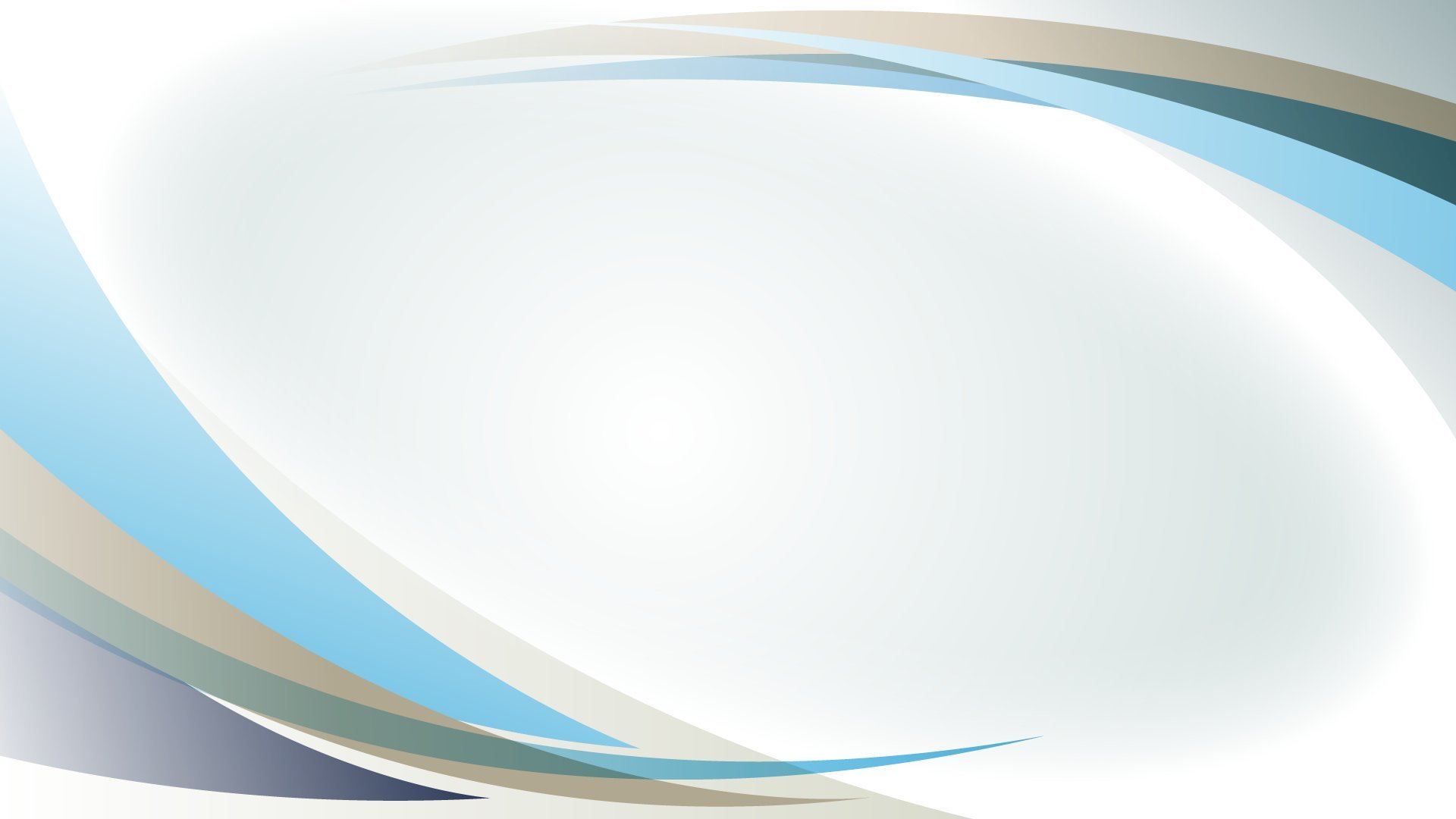 Цели  антикоррупционного воспитания:
воспитывать ценностные установки и развивать способности, необходимые для формирования у молодых людей гражданской позиции относительно коррупции;
воспитание чувства сопричастности и ответственности за все, что происходит в стране;
 развитие осознания необходимости соблюдать законы государства.
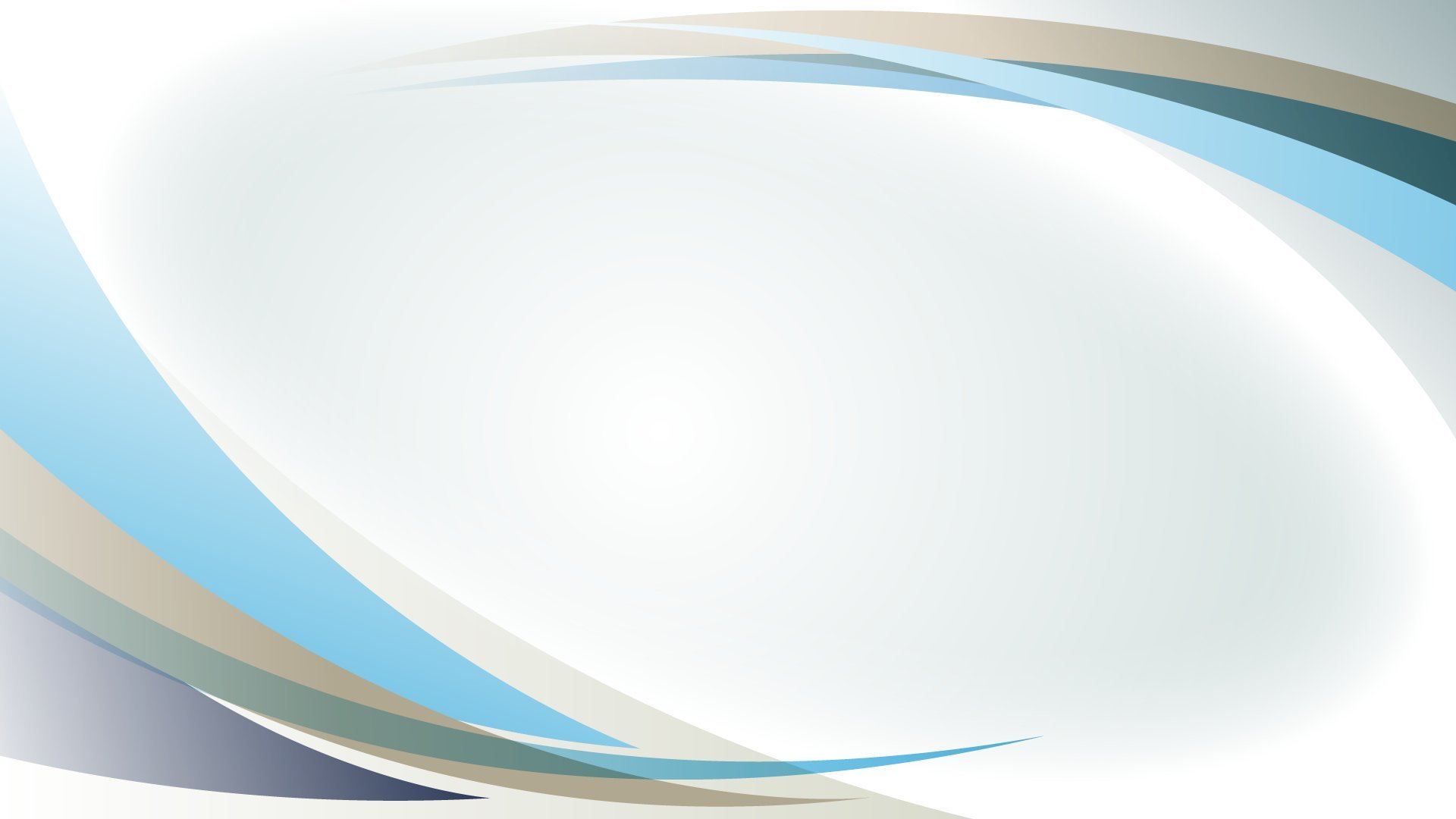 Работа по формированию антикоррупционного сознания
В школе разработан Антикоррупционный стандарт, в соответствии с Методическими рекомендациями по разработке антикоррупционных стандартов, утвержденными Агентством по делам государственной службы Республики Казахстан и противодействия коррупции.
Работа с педагогическим коллективом
Работа с детьми
Работа с родителями
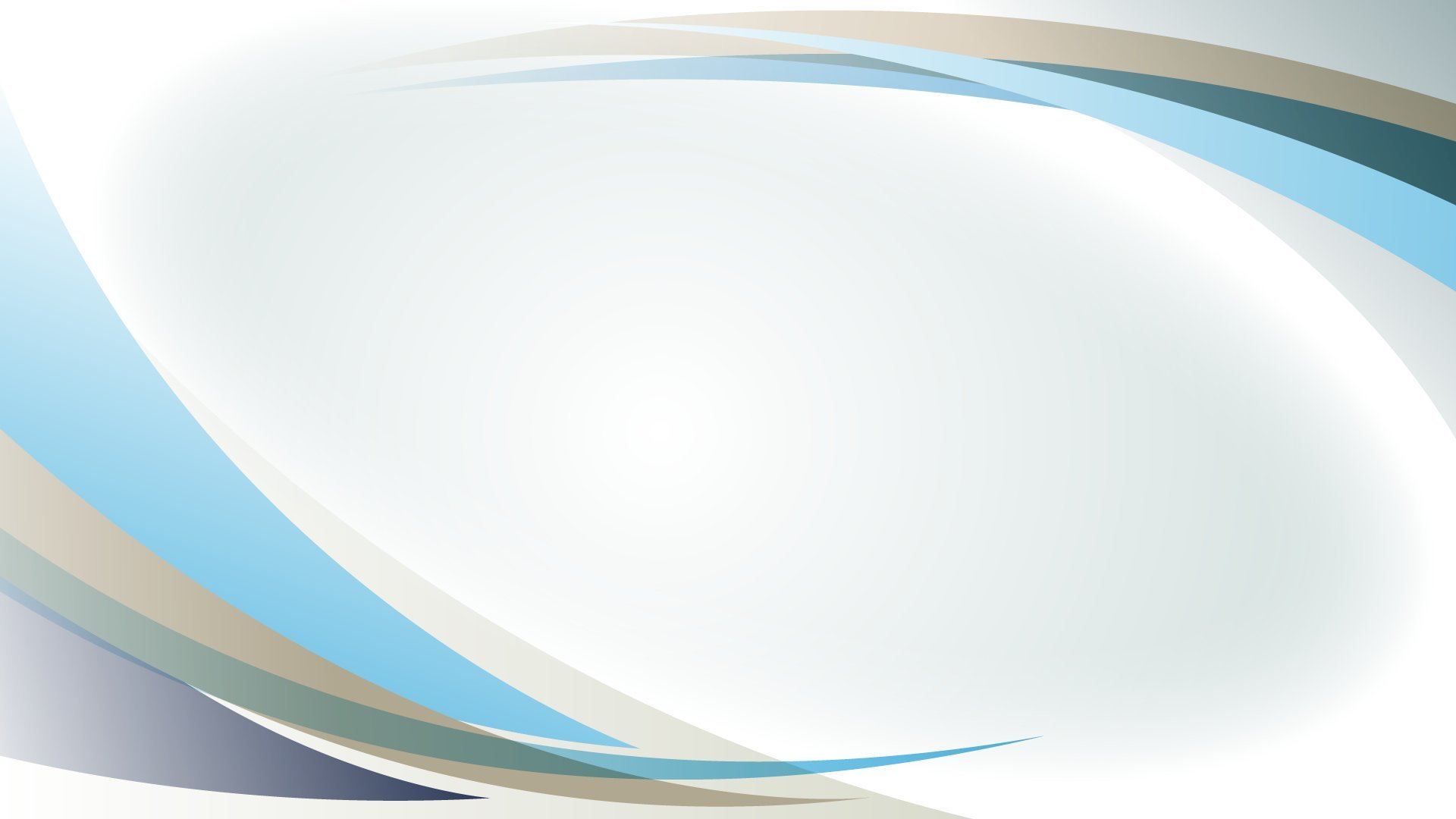 Добровольный школьный клуб «Адал Ұрпақ»
Задачи добровольного клуба
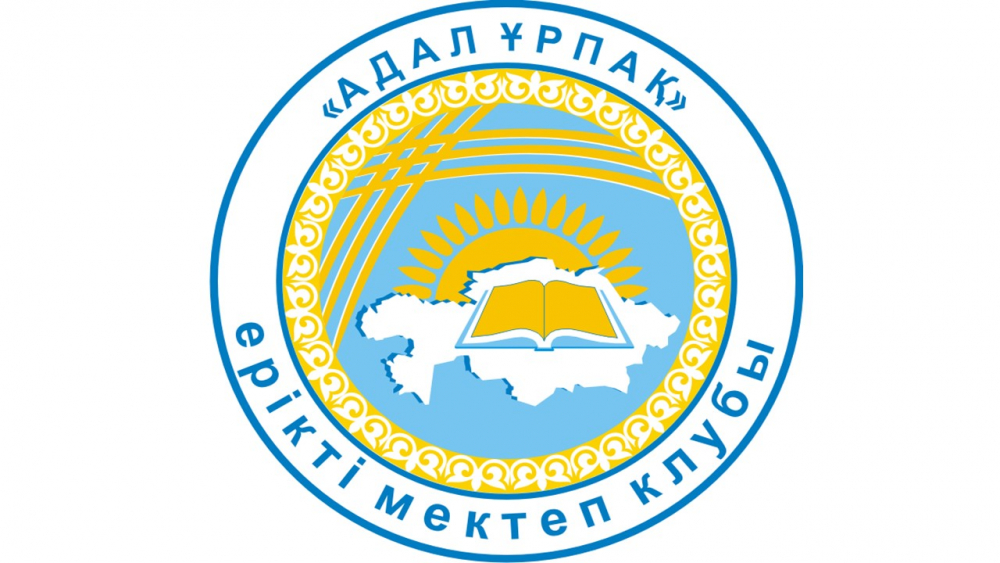 формирование антикоррупционной культуры в школьной среде, 
поощрение инициатив по укреплению нетерпимого отношения к коррупции, 
участие в организации мероприятий антикоррупционного характера.
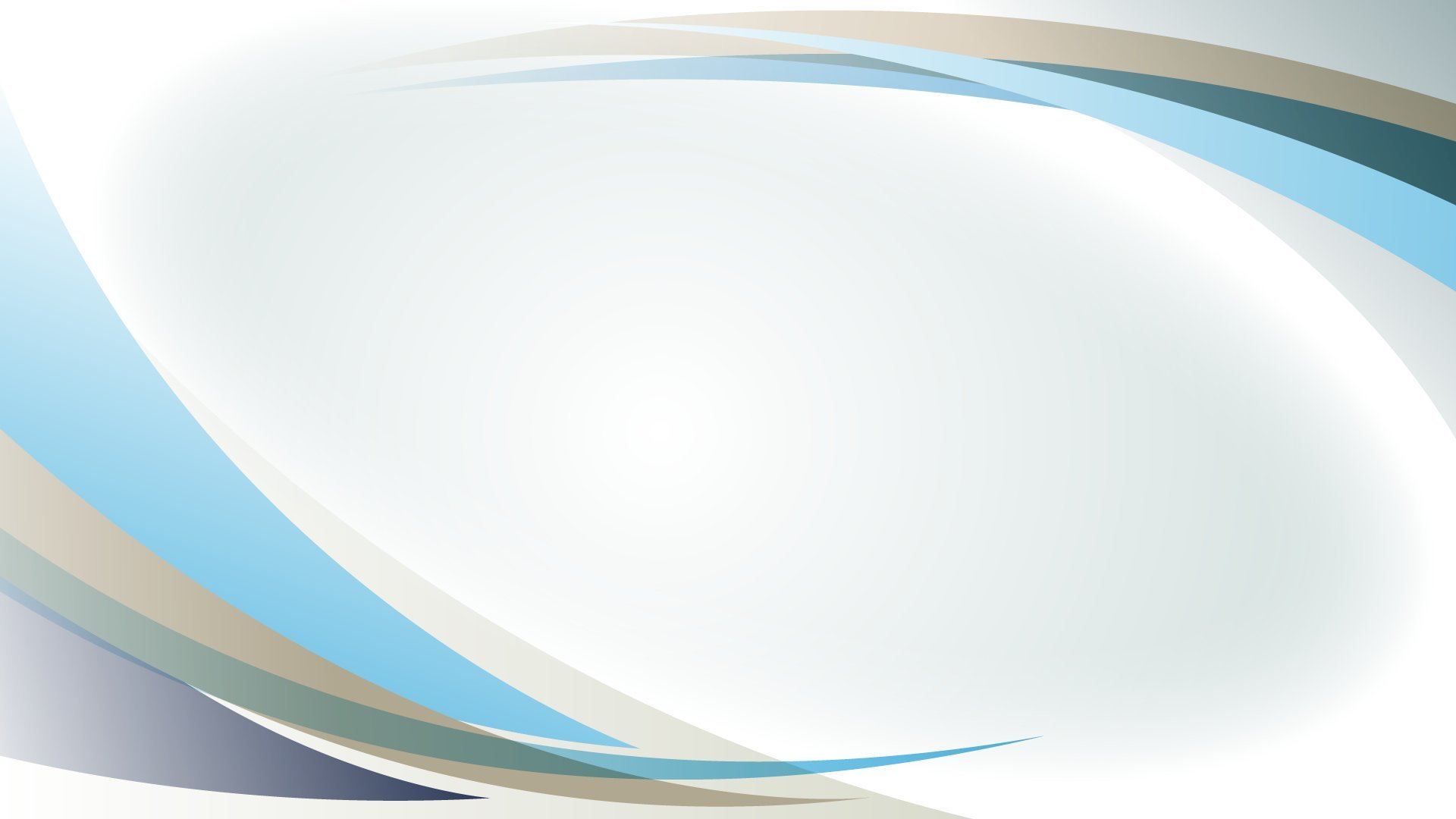 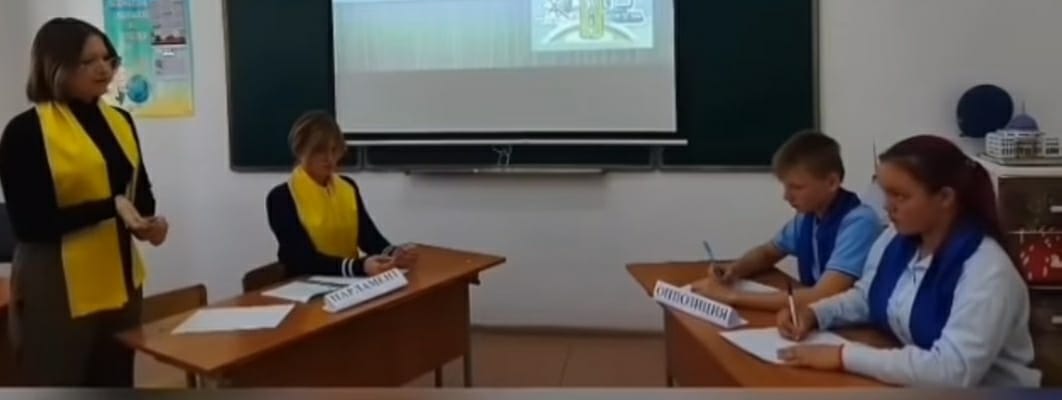 Дебатные турниры
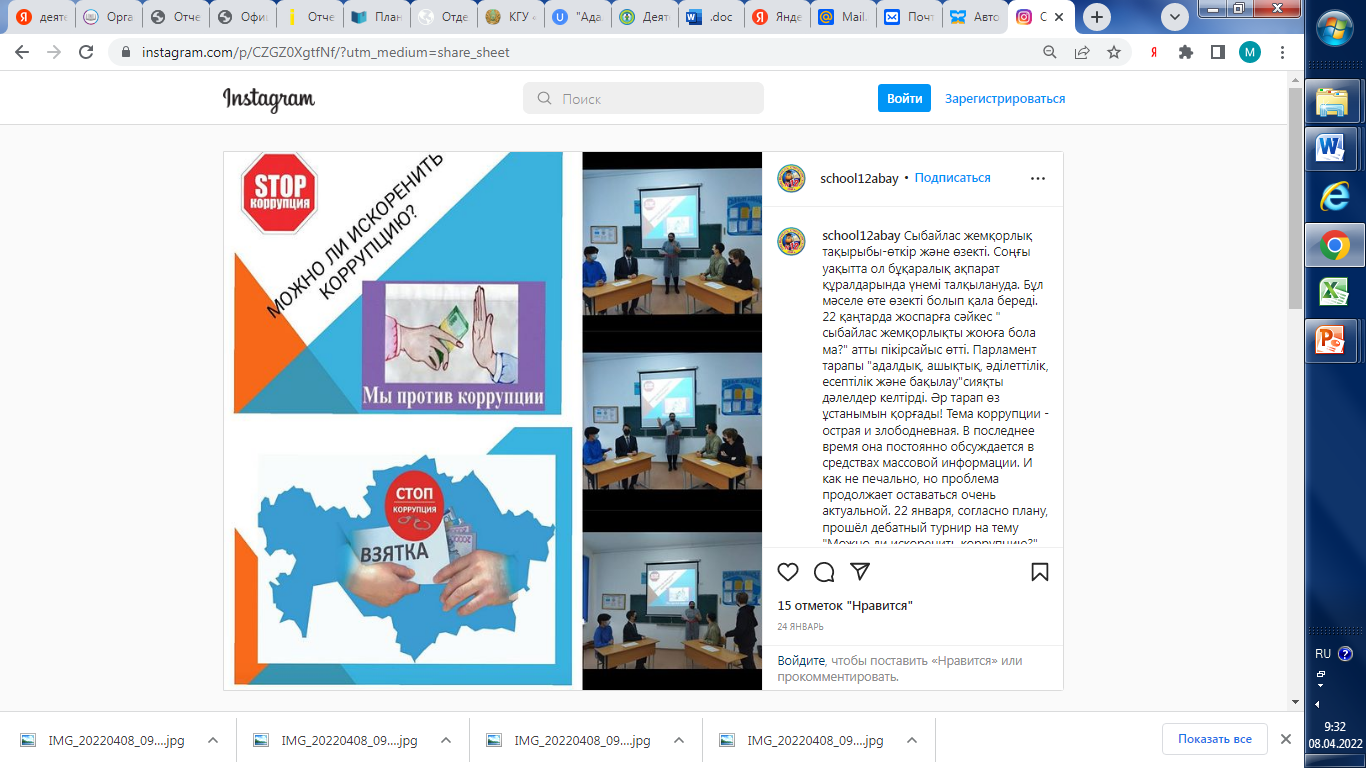 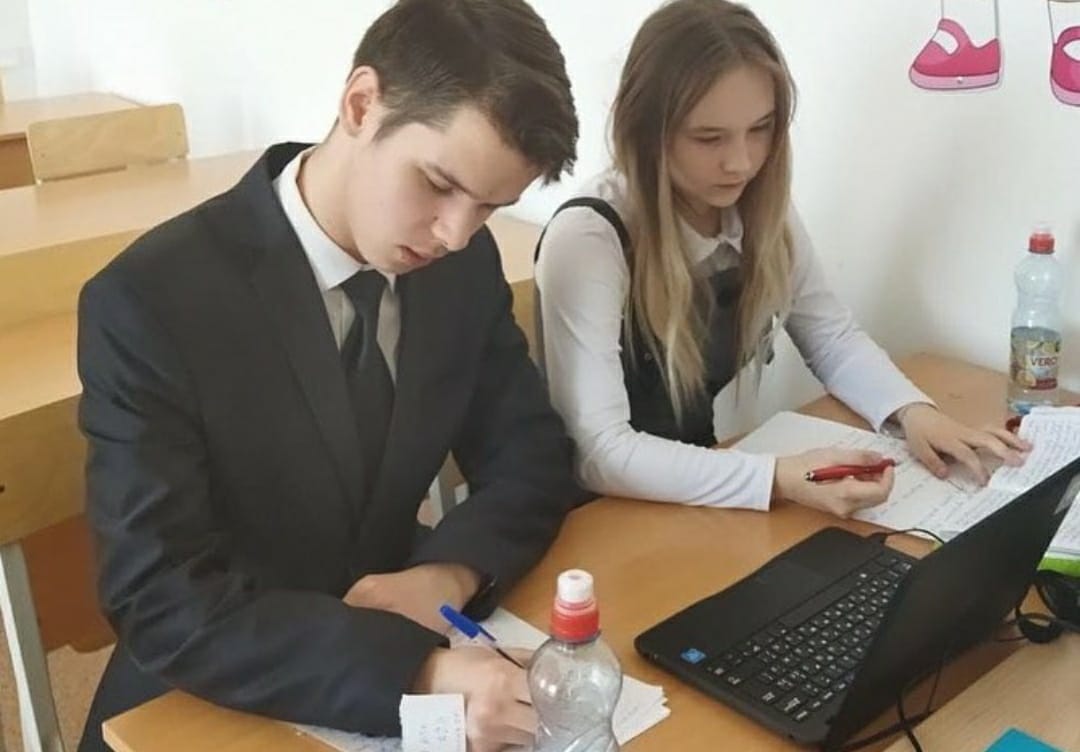 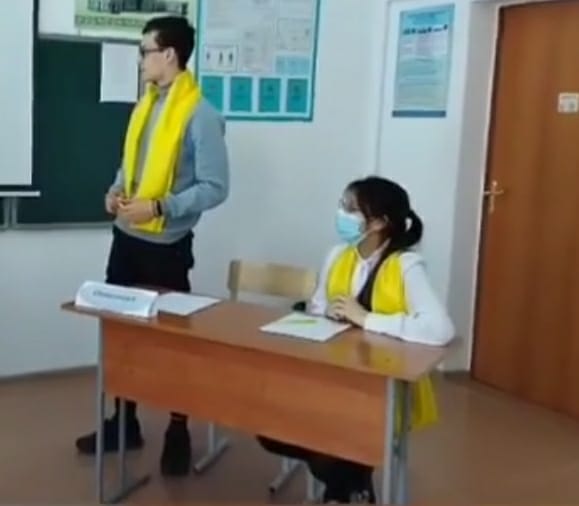 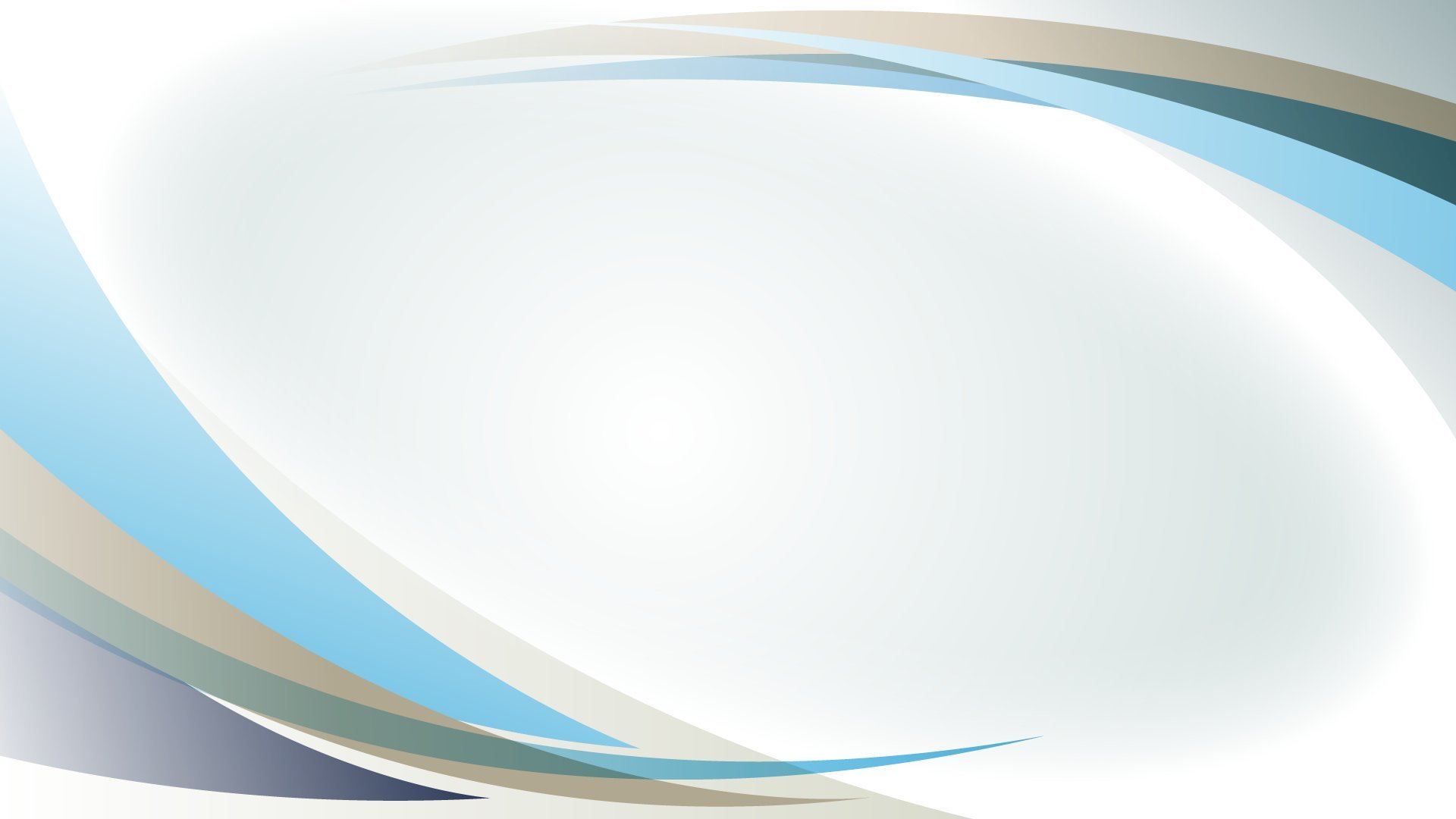 Единные часы добропорядочности  на темы «Добропорядочность – наследие великого Абая», «Толе би – основоположник честности и справедливости»
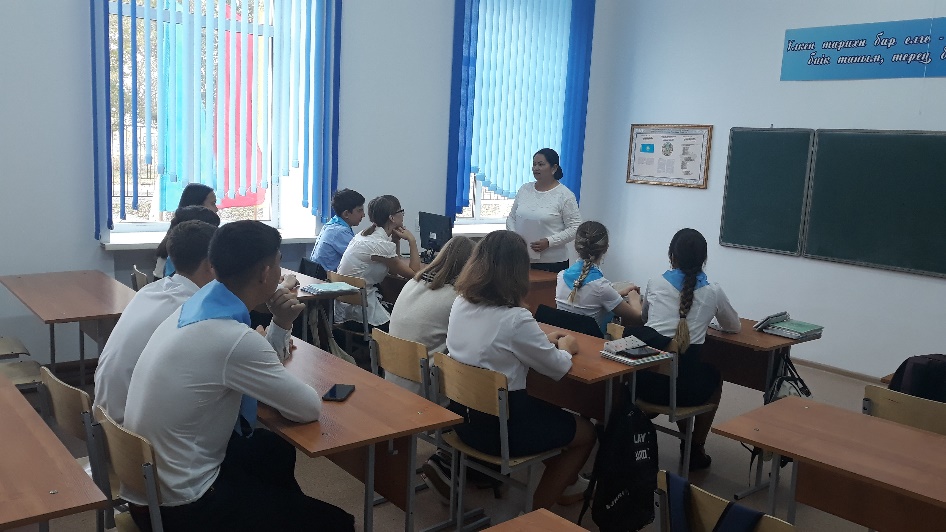 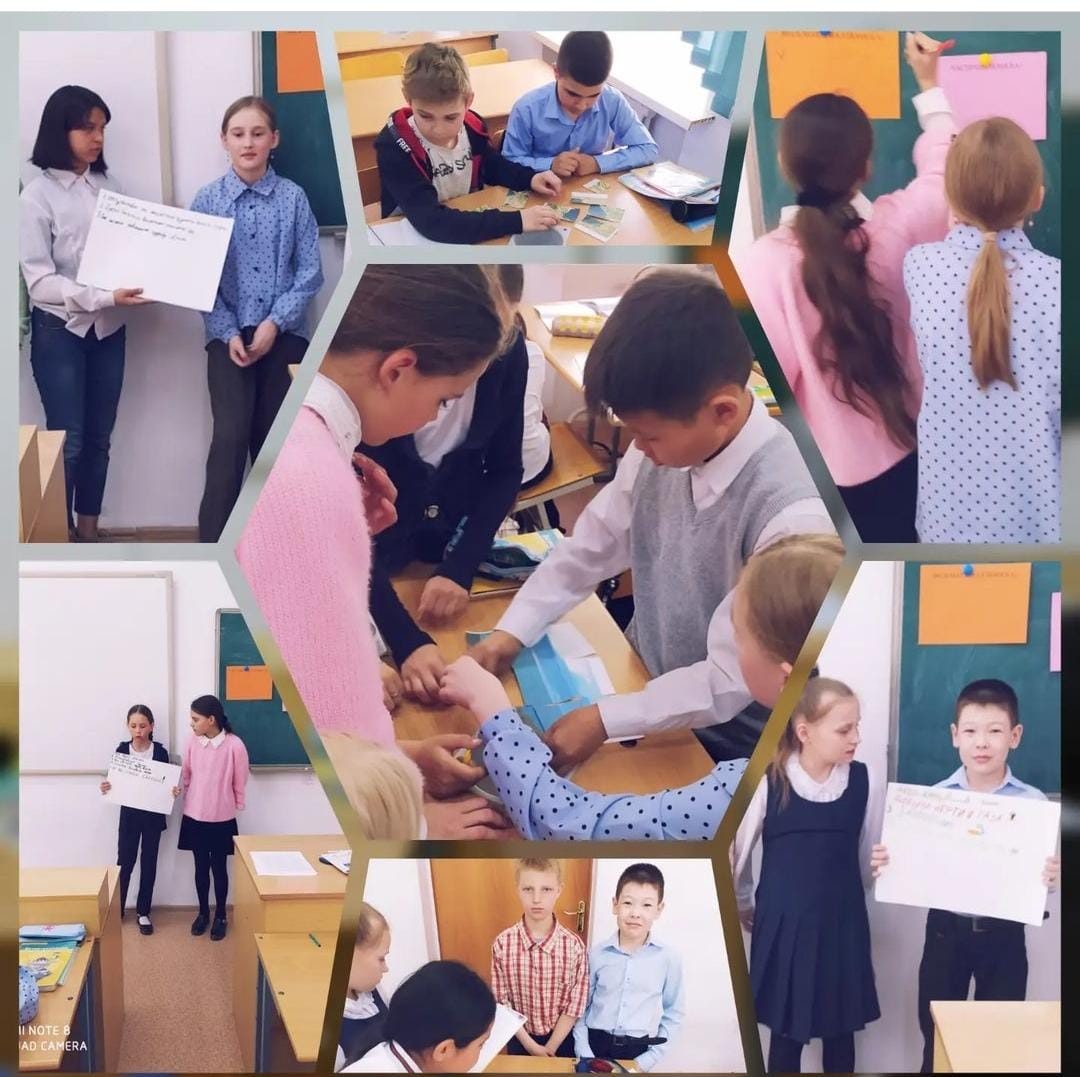 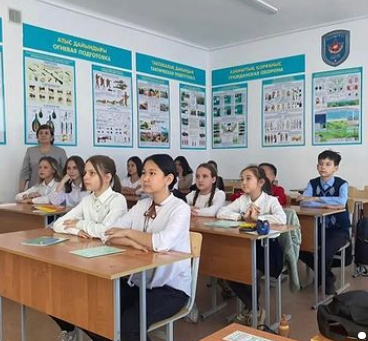 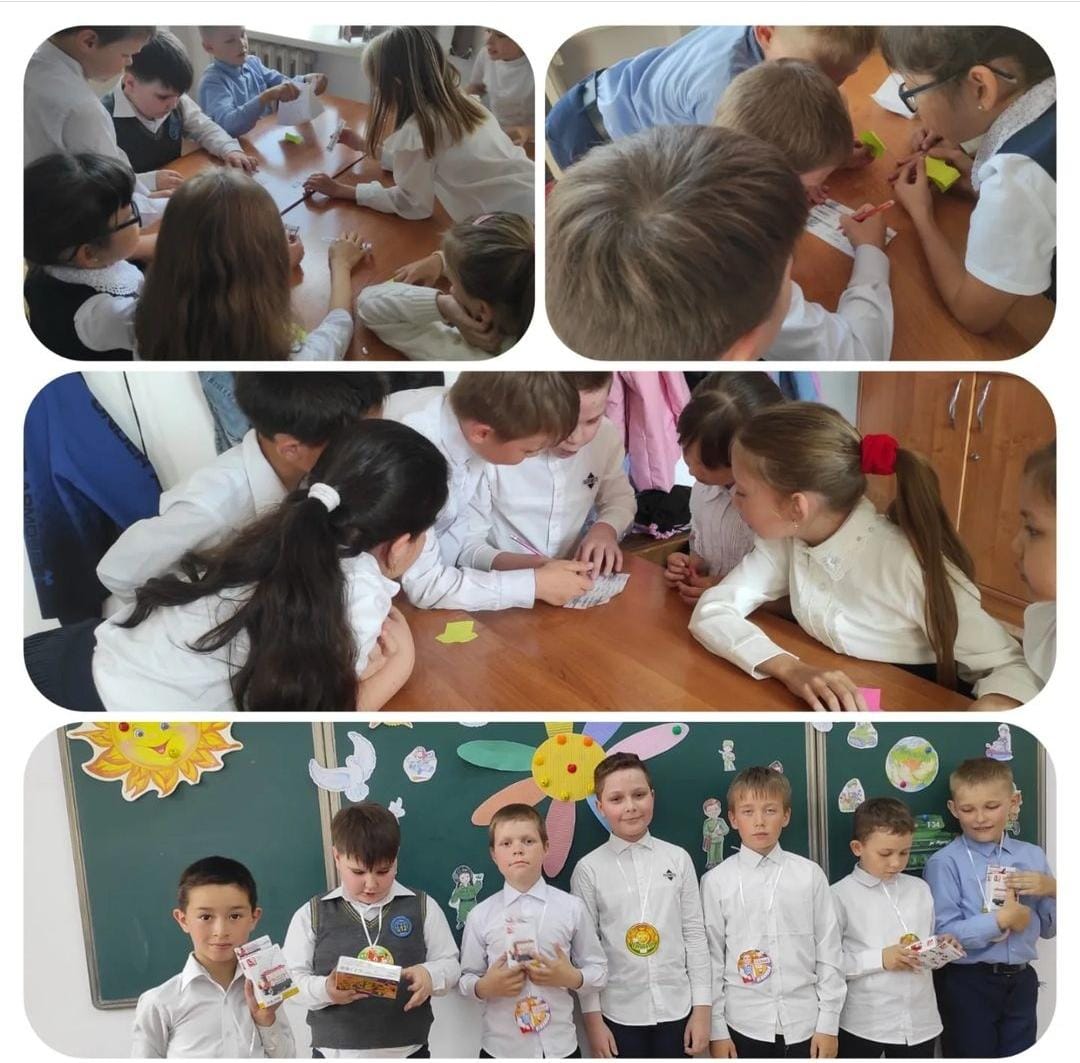 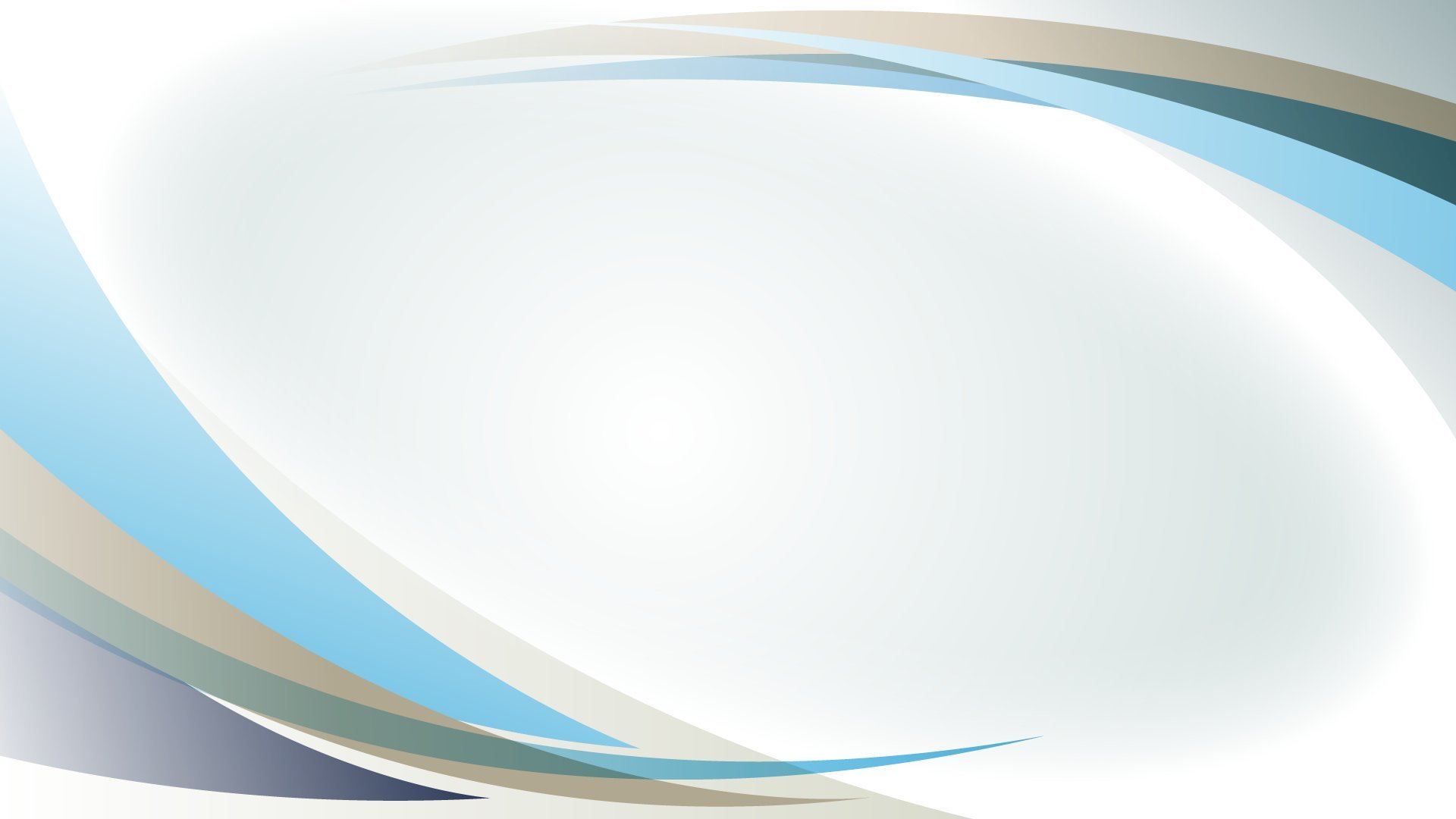 Диалоговые площадки со специалистами – юристами, экономистами, предпринимателями, общественными деятелями , направленные на повышение правовой культуры обучающихся.
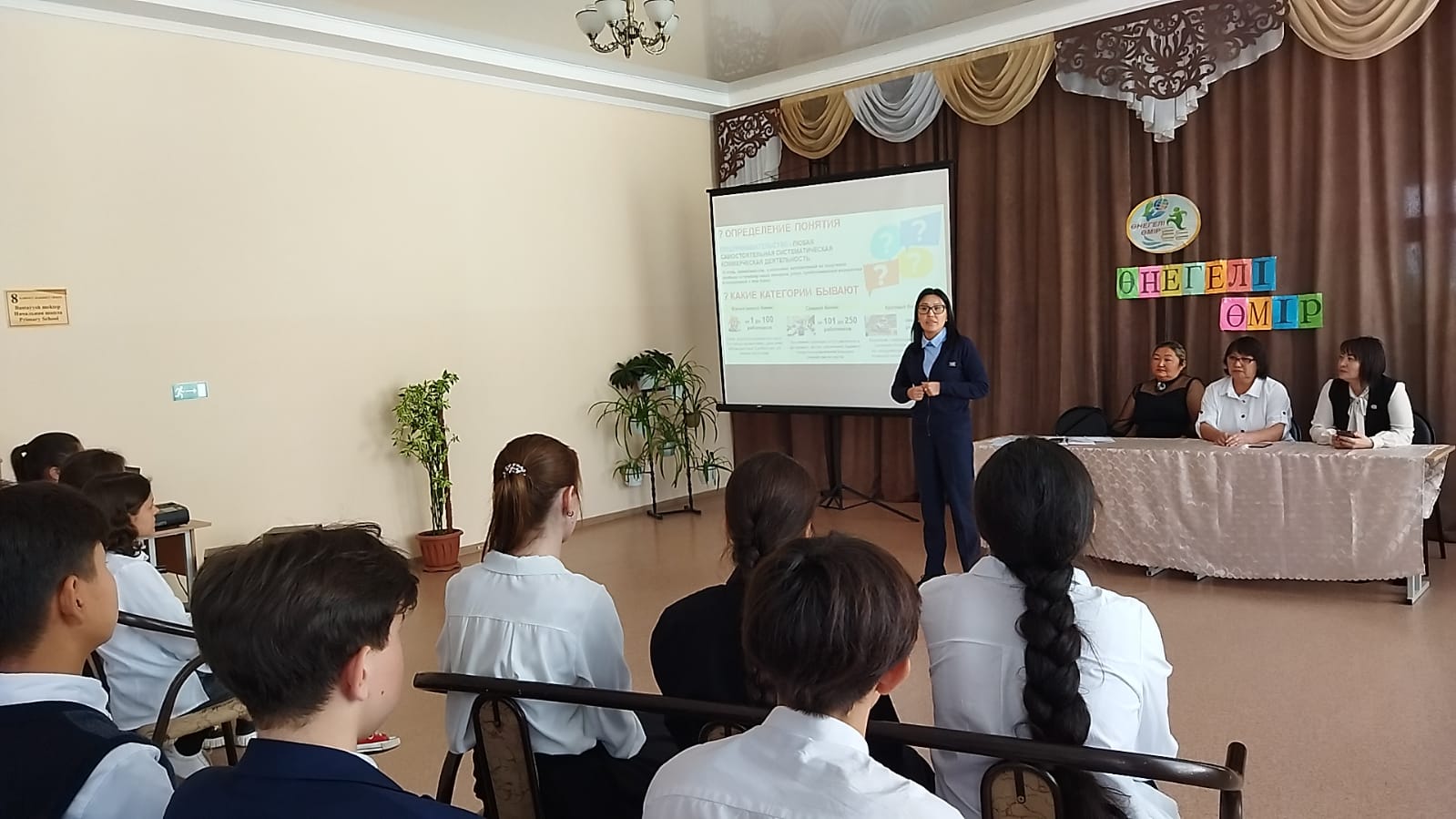 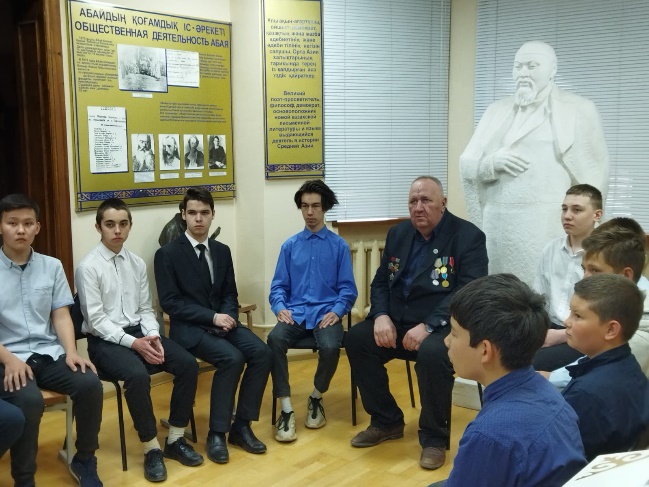 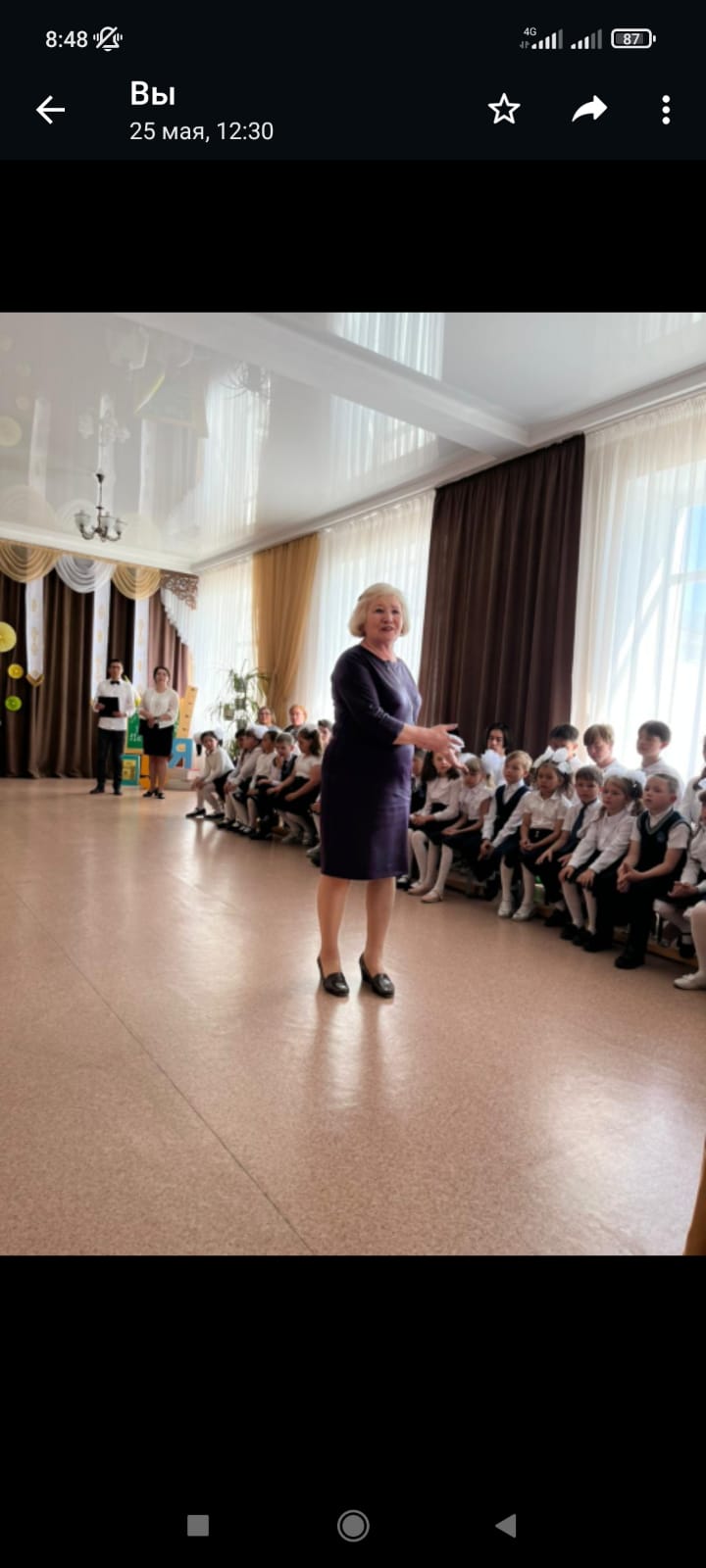 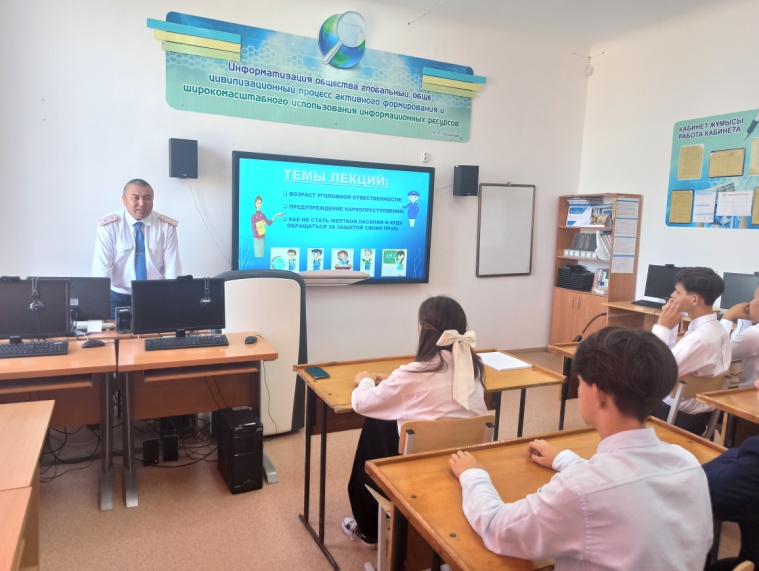 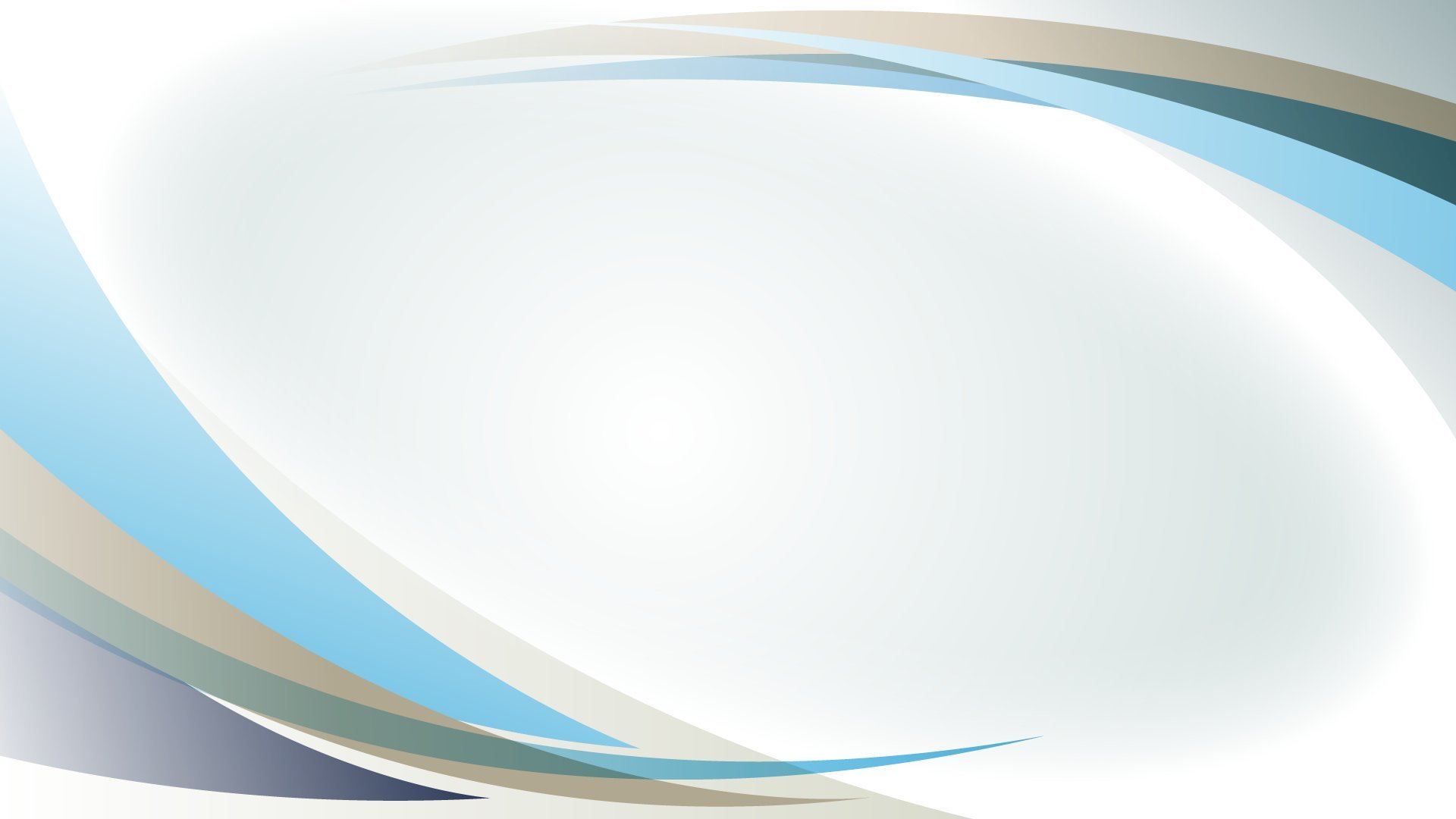 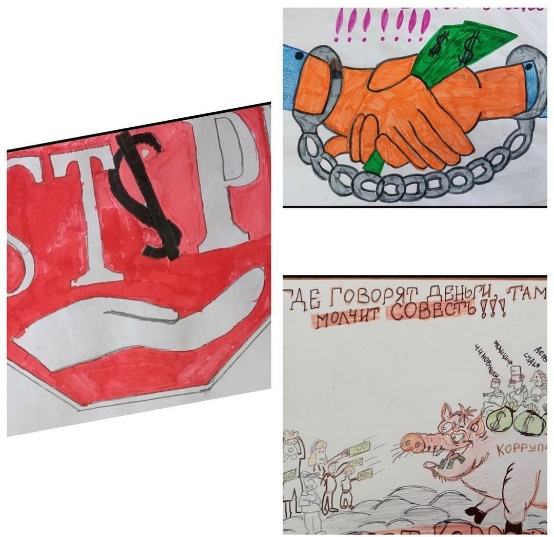 Конкурсы рисунков и плакатов «Скажем коррупции- нет», «Мир без коррупции», «Сделай правильный выбор».,  слоганов , стенгазет.
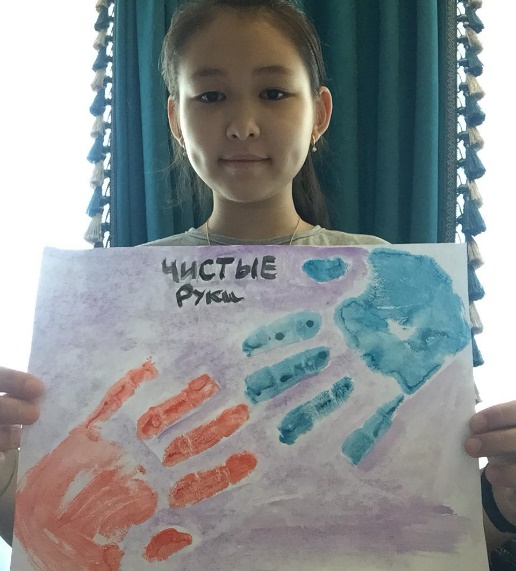 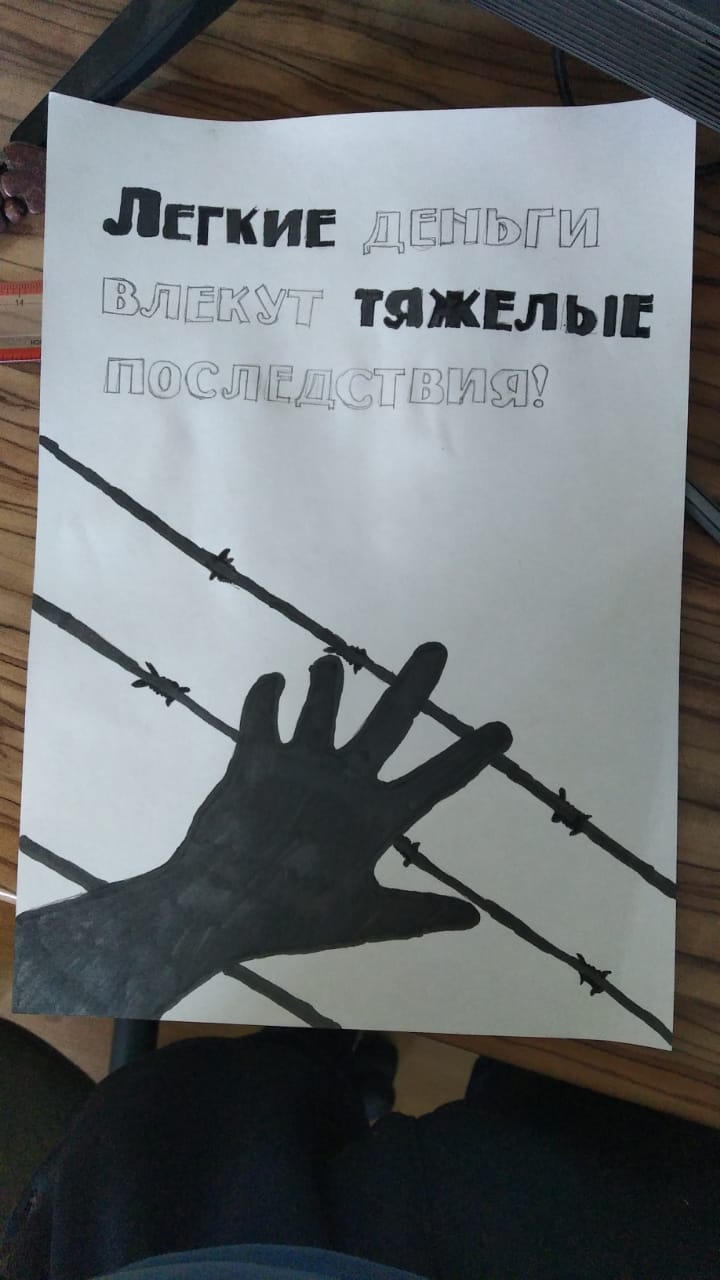 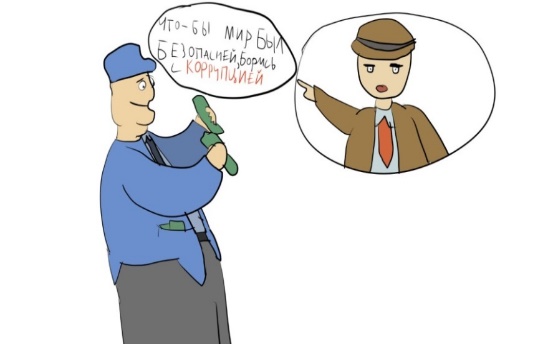 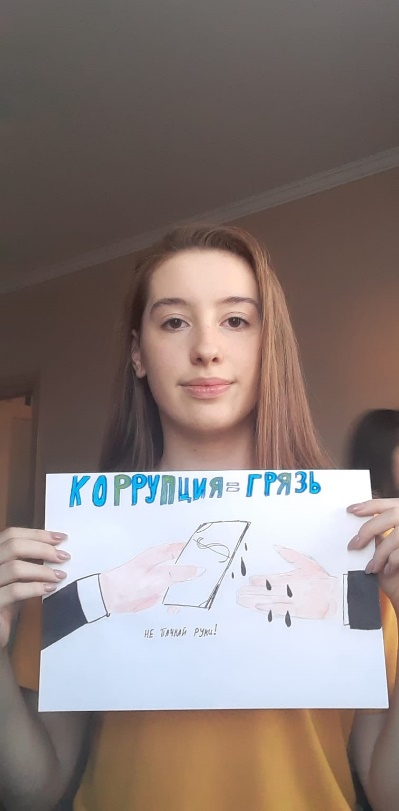 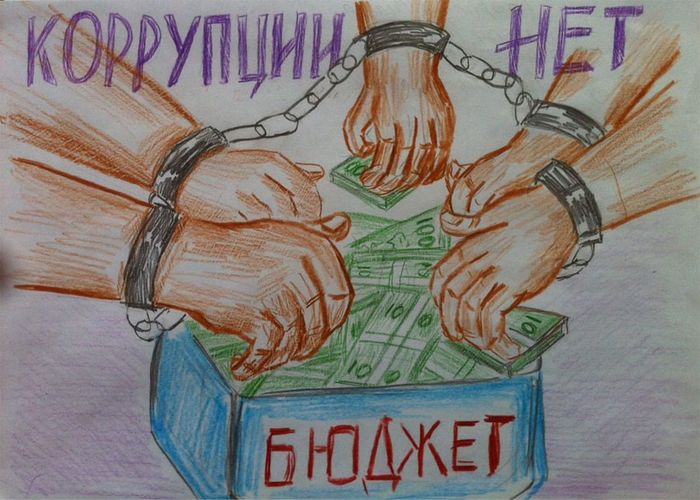 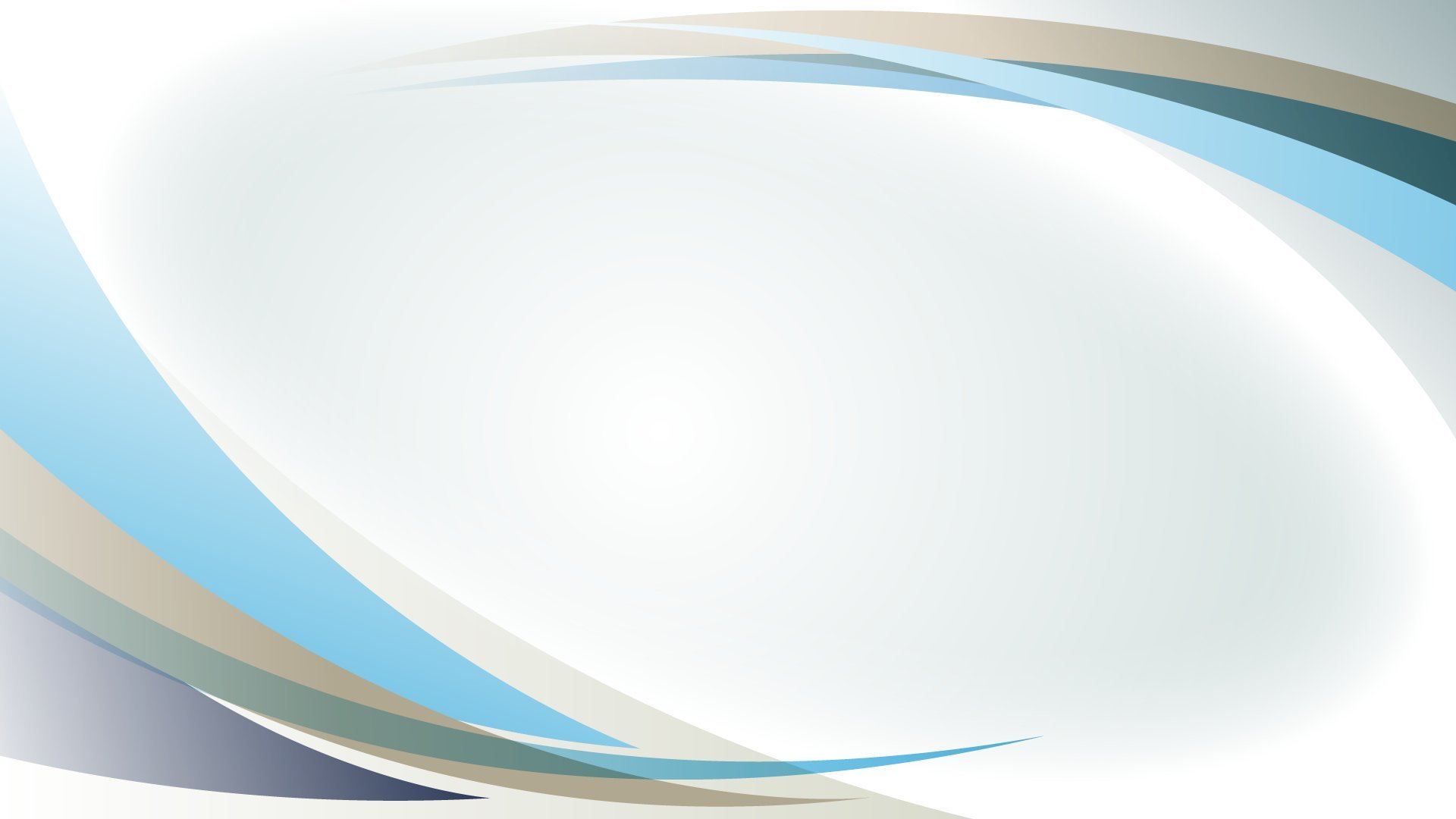 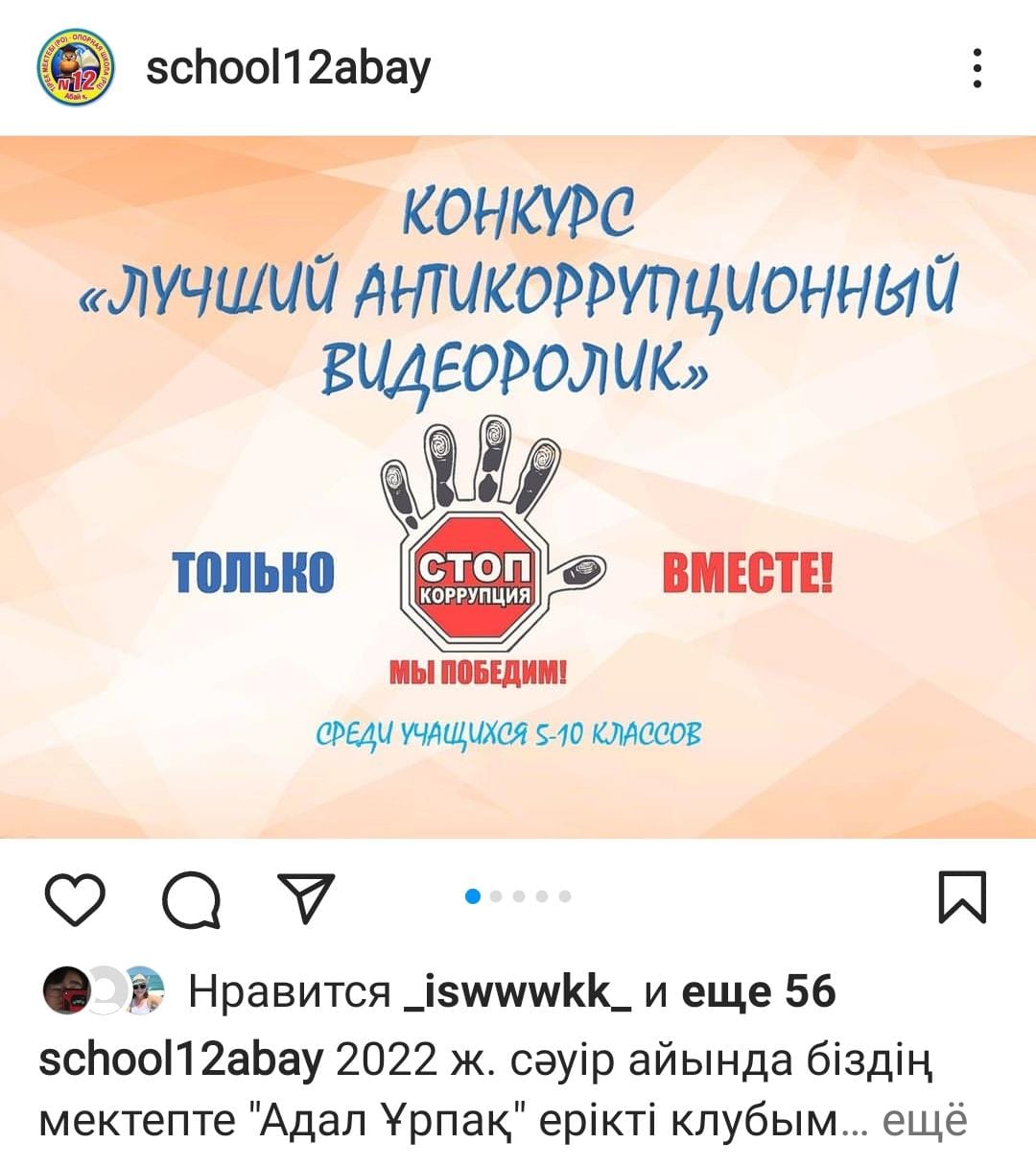 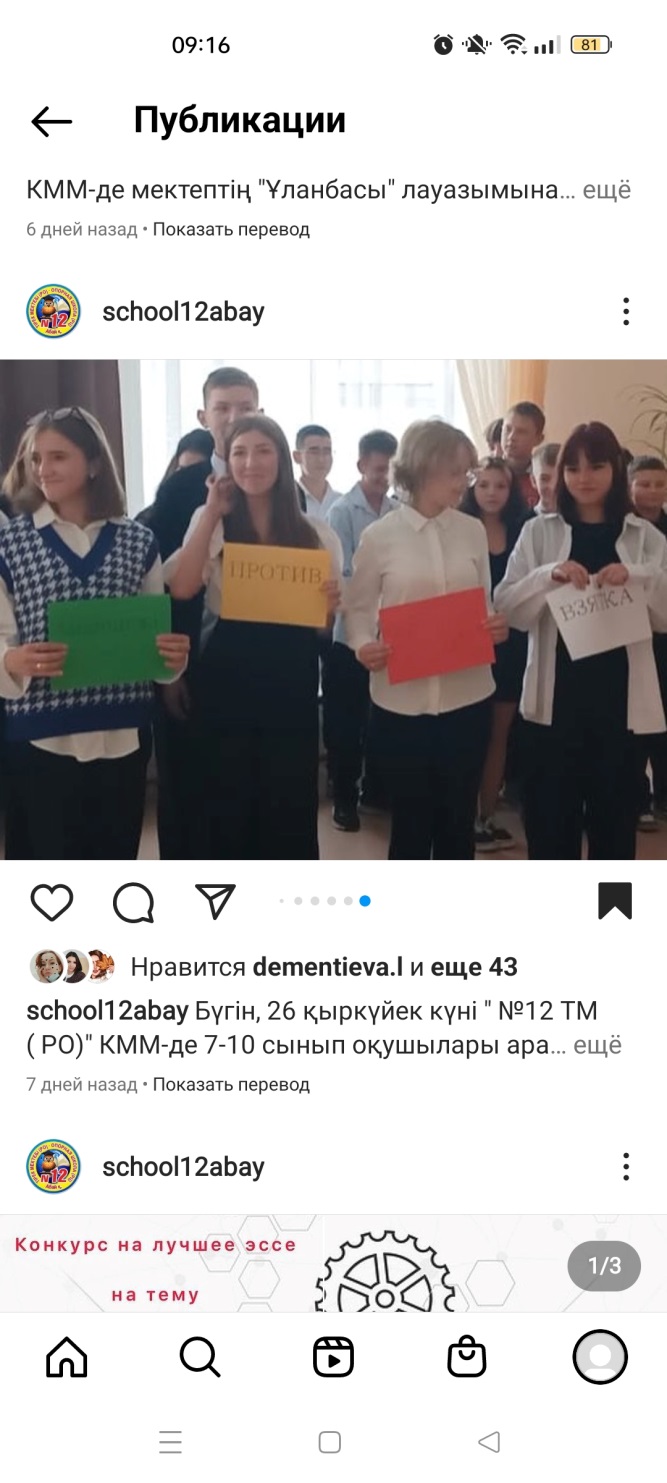 Конкурс видеороликов, слоганов «Без коррупции с детства», «Лучший антикоррупционный видеоролик»
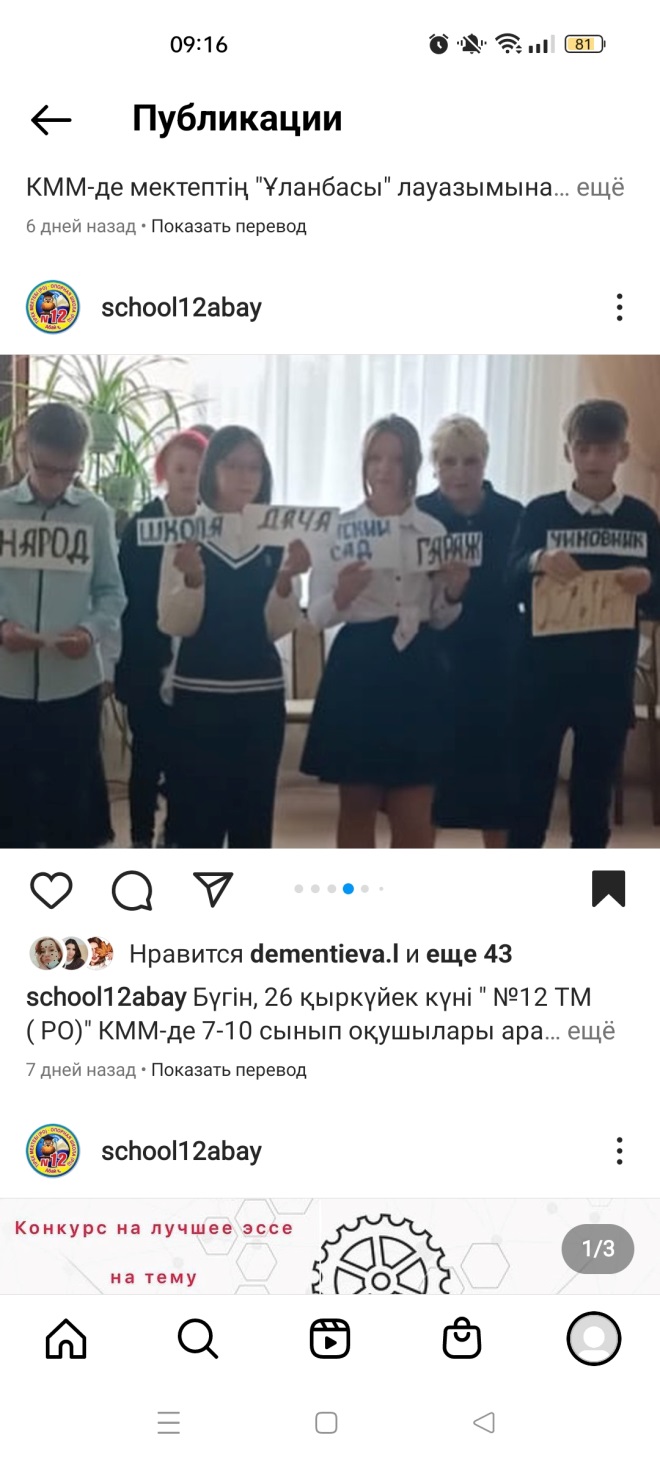 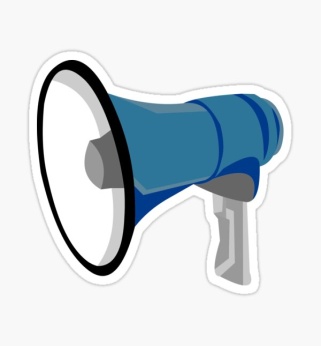 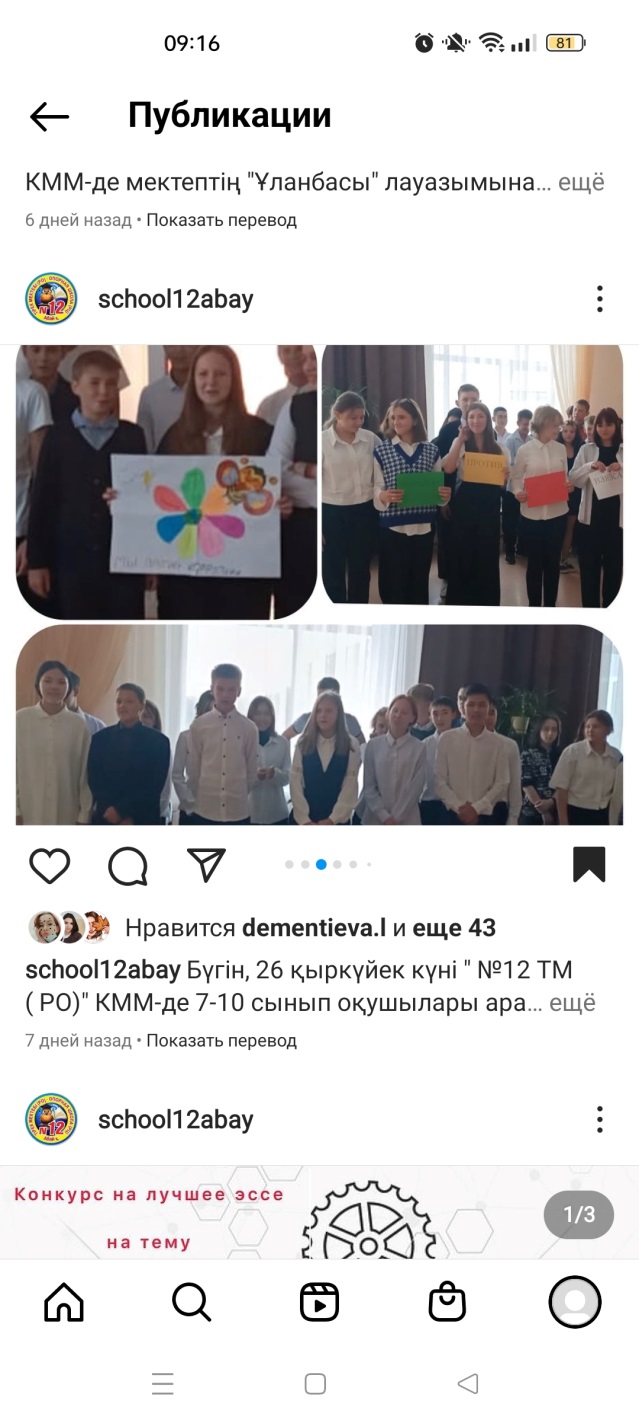 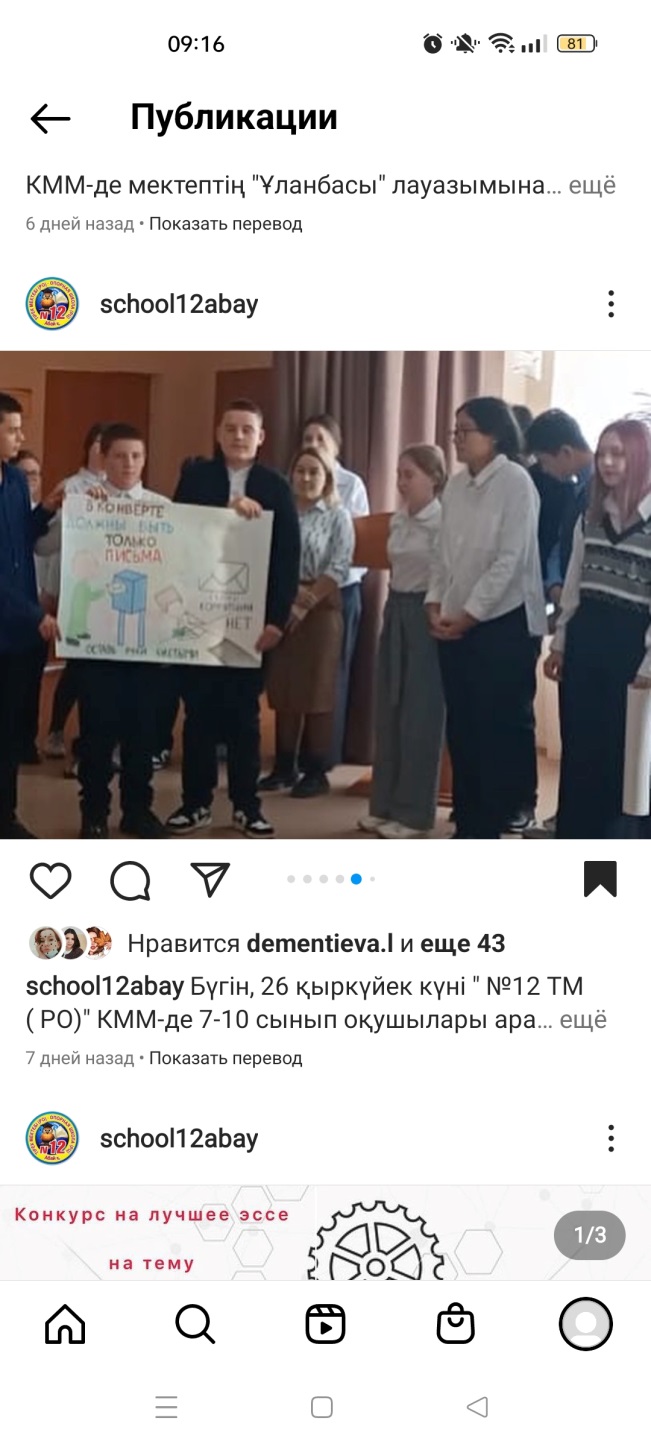 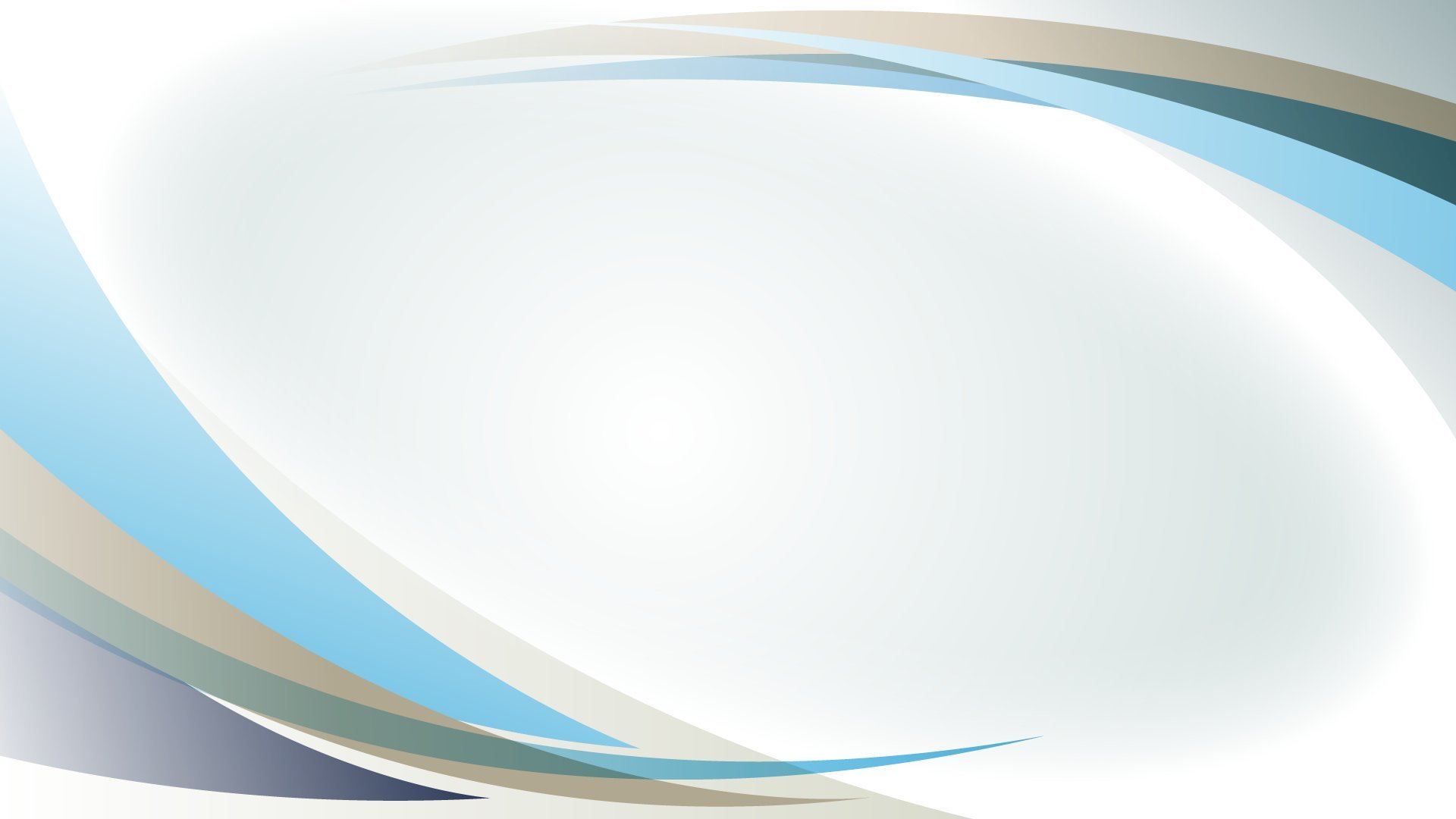 «…Справедливость — мать всех благодеяний. Понятия совесть и честь исходят от справедливости. Справедливый человек непременно задумается и спросит себя: «Почему я одобряю добрые дела других, а сам не спешу принять в них участие?»
									Абай Кунанбаев
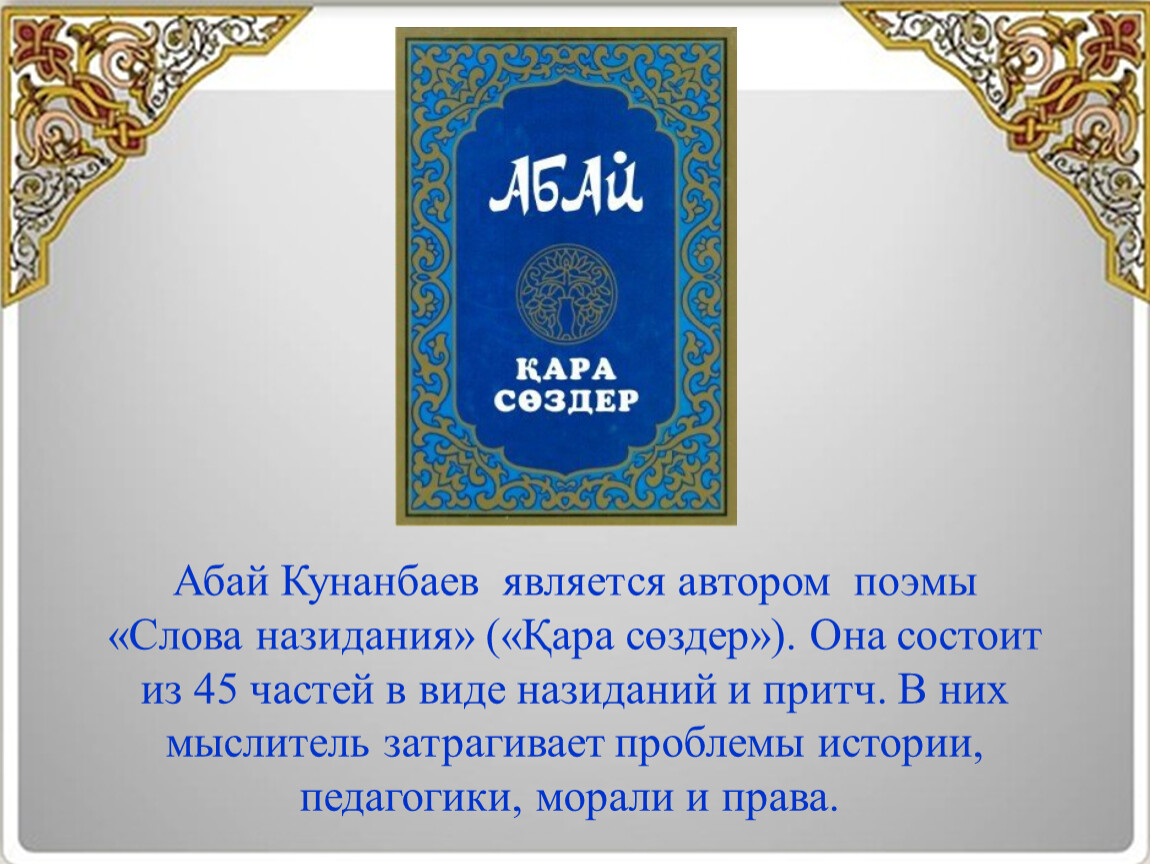